MYOFASCIAL MIMICRY OF NERVE ROOT, FACET JOINT, AND VISCERAL PAIN IN LOW BACK PAIN DIAGNOSIS
NSPINE 2019
2 SAVOY PLACE
LONDON 
 
ASHTON VICE
B.Sc., D.C. (USA), L.R.C.C.(UK)
14 Norfolk Place
London
W2 1QJ
CHIROPRACTOR
www.londonsjc.co.uk
“Clinical matters are rarely black and white. There are even more than 50 shades of Grey! Invariably the more one knows as a doctor the more confusing spinal decision making can be. It takes 5 years of medical school and several years of subspecialty training.”
Casey.A. The Ugly Face of Medical Negligence: Where has justice gone? European Spine J. (2014) 23 (Supp 1), April: S1-S3
LBP: WHO TO REFER TO?
Chest pain?
Skin Lesion
Urinary problem?
Back problem?
Cardiologist?
Dermatologist?
Urologist?
Physiotherapist?
Osteopath?
Chiropractor?
Neurosurgeon?
Interventional Radiologist?
Orthopaedic Surgeon?
Sports Orthopaedist?
Rheumatologist?
Neurologist?
Acupuncturist?
Pharmacist?
Personal Trainer?
GP?
POSSIBLE PAIN GENERATORS: BONE, DISC, NERVE, MUSCLE, JOINT
Bogduk. Nikolai Clinical Anatomy of the Lumbar Spine and Sacrum. 4th Edition.  Elsevier, 2005
DIFFERENTIAL DIAGNOSIS OF LUMBAR DISC LESIONS AND RESULTANT NERVE ROOT
CIBA CLINICAL SYMPOSIA VOL32 NO 6 1980
LOW BACK PAIN
HUGO KEIM & W.H. KIRKALDY-WILLIS
THE DIAGNOSTIC DILEMA
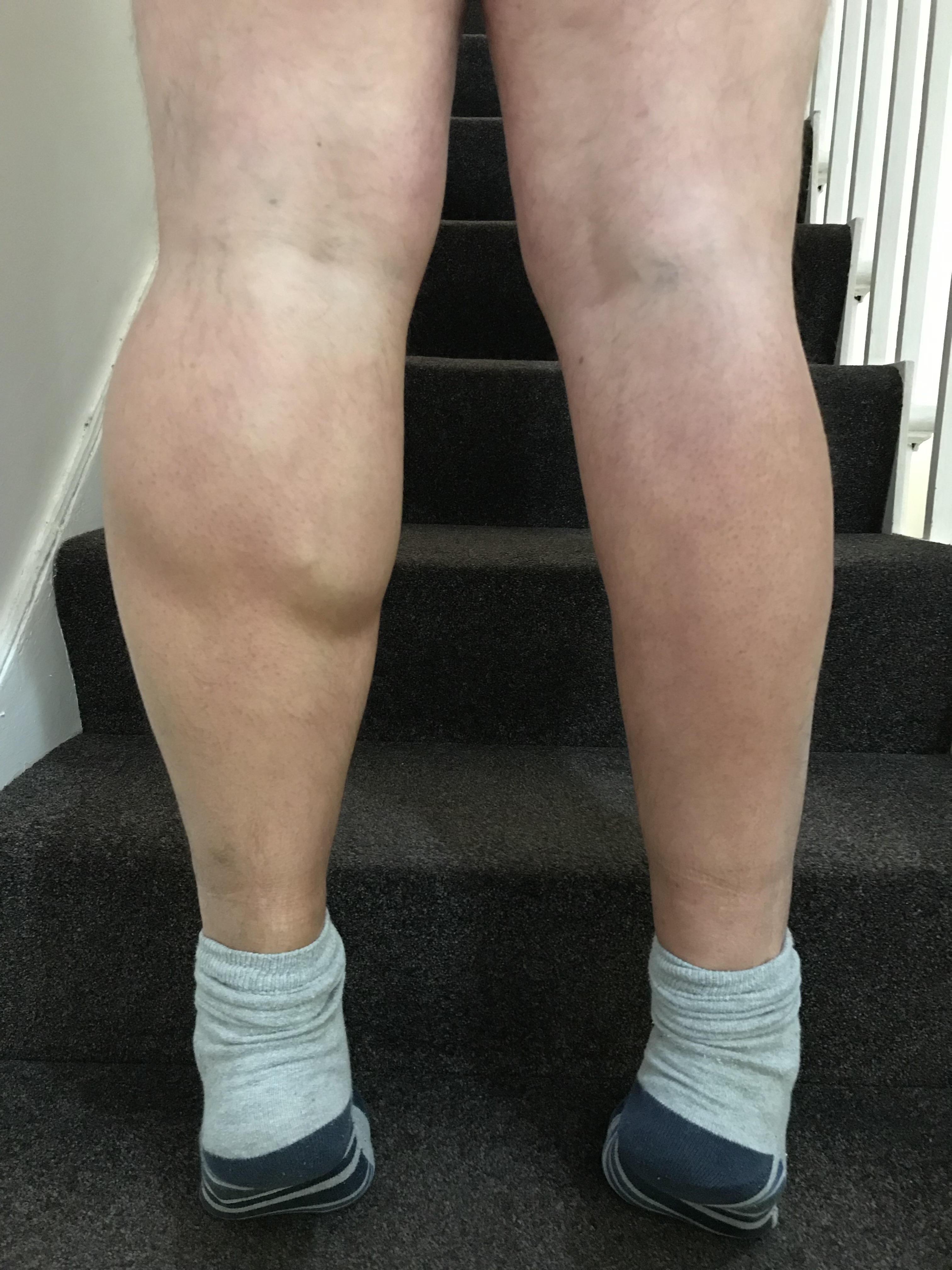 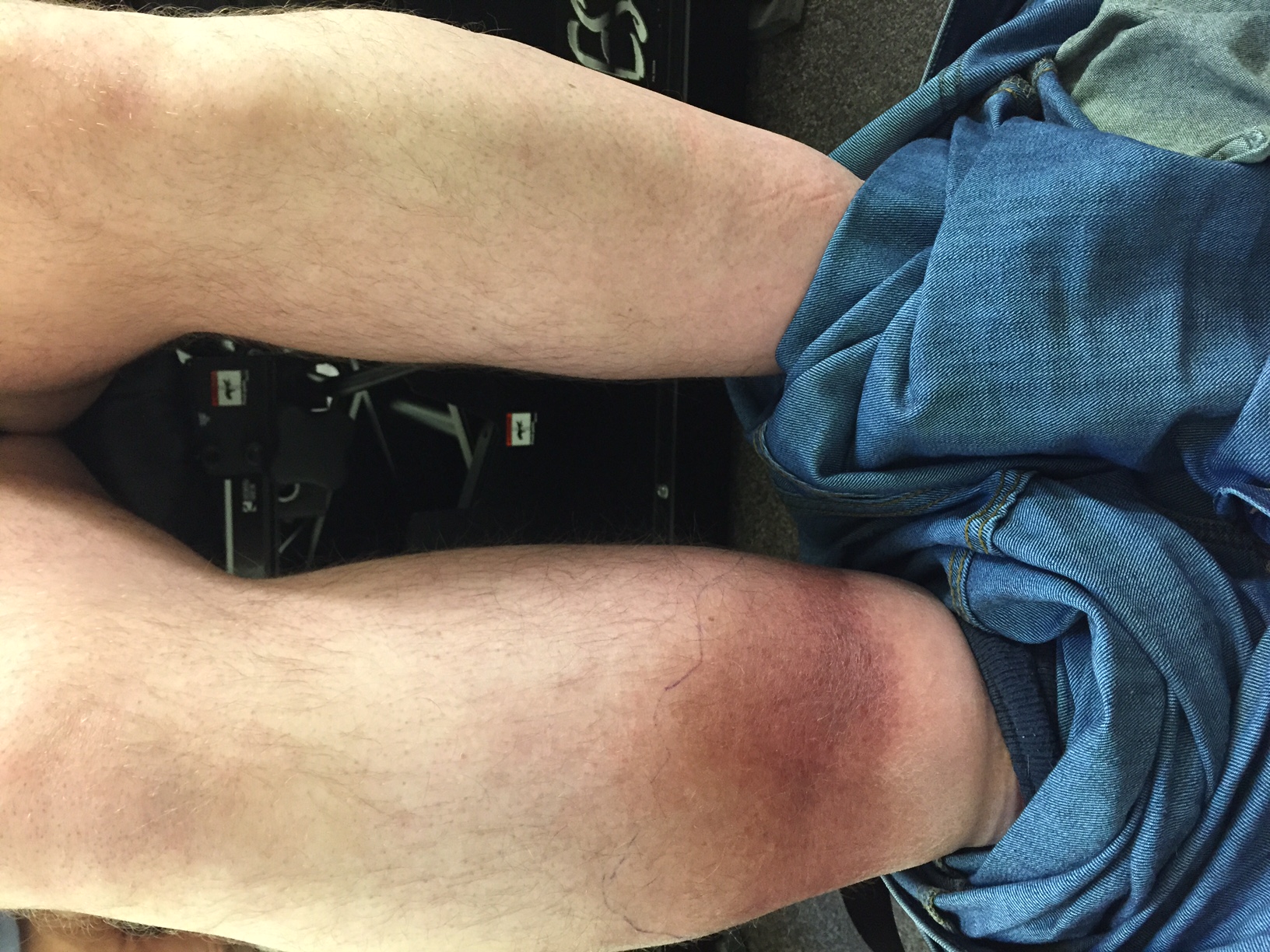 “IT LOOKS LIKE A RADICULOPATHY BUT IT ISN’T, AND I DON’T KNOW WHAT IT IS.”
Mense.S,Simons.D, Muscle Pain, p.70. Lippincott Williams &Wilkins. Baltimore. 2001
FACET JOINT PAIN
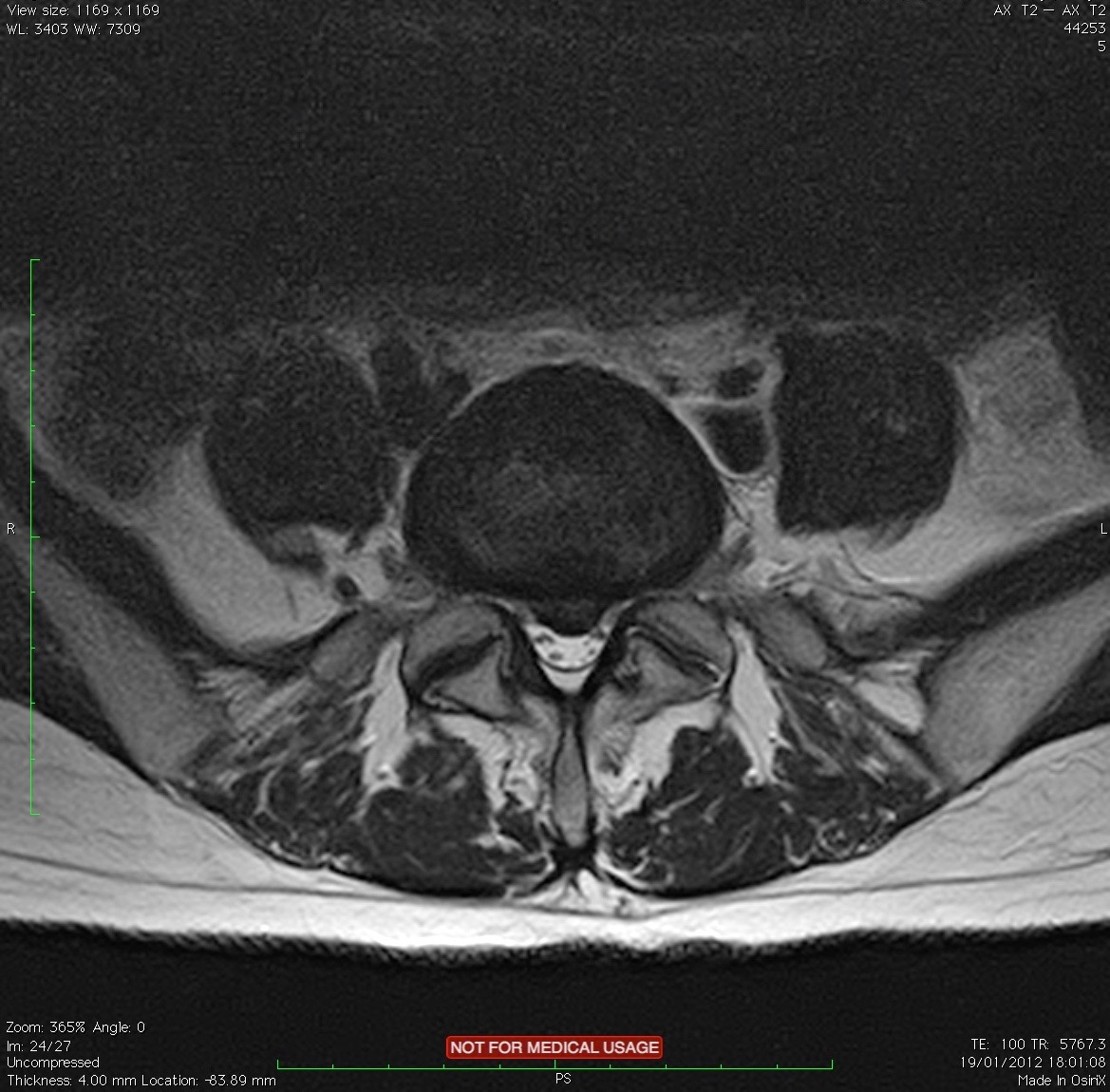 FACET JOINT PAIN REFERRING CIRCUMFERENTIALLY?
Composite referred pain patterns induced in six normal subjects by injection of hypertonic saline solution into the zygapophyseal (Facet) joints at L1-2 (diagonal lines, superior pattern), and at L4 – 5 (cross-hatched, inferior pattern).
Despite the difference of three segmental levels between the stimulus injections, the referred pain patterns overlap.
McCall,Park,O’Brien. Induced pain referral from posterior lumbar elements in normal subjects. Spine 4:441-446,1979
VISCERAL REFERRAL SITES TO THE SPINE
Herkowitz.H., et al Edt. Rothman-Simeone, The Spine , Vol 1, 5th Edit. 2006. Saunders Elsevier. P.175
VISCERAL REFERRAL SITES TO THE BACK, FLANK AND GROIN
Stippled areas indicate kidney referral. Striped areas indicate ureter referral.
Pain is deep and diffuse, poor and unreliable localisation. Poor correlation between amount of visceral pathology and intensity of pain.
Smith. D, General Urology, 8th edition. Lange Medical Publishing, Canada, 1975
MUSCLE PAIN & MUSCLE REFERRALthe least understood, and invariably missed?
MYOFASCIAL REFERRAL Vs. FIBROMYALGIADDX. between a single myofascial referral Trigger Point and FIBROMYALGIA
Mense.S, Symons.D, Muscle Pain. Lippincott,Williams and Wilkins, Philadelphia. 2001.p.295
WHAT IS MYOFASCIAL PAINHISTORICAL MUSCLE PAIN PAPERS
Simons.G,Travell.G.Travell &Simons’ Myofascial Pain and Dysfunction. Vol.1,2nd.Edit. 1999.
LWW.Baltimore
WHAT IS MYOFASCIAL PAIN?
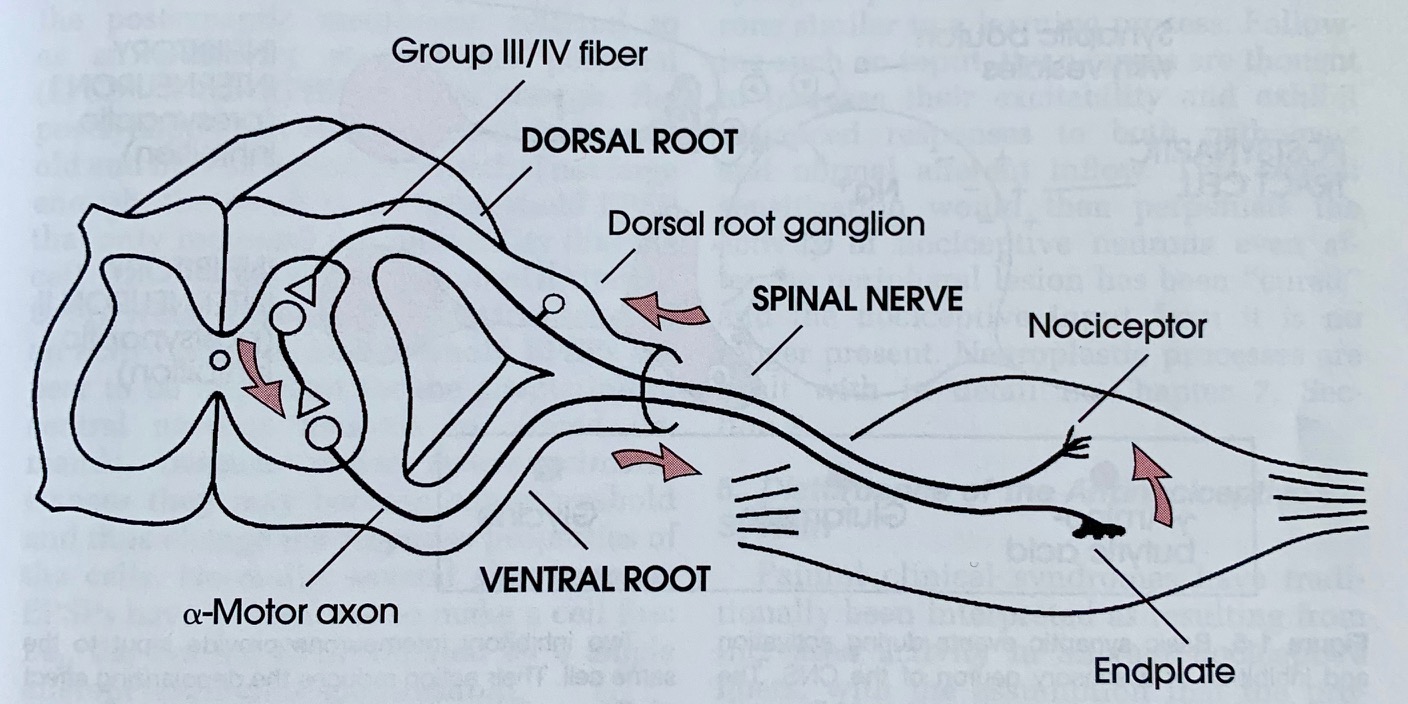 WHAT IS MYOFASCIAL PAIN?
PAIN REFERRED FROM MYOFASCIAL
 TRIGGER POINTS
1. DOES NOT FOLLOW A SIMPLE SEGMENTAL PATTERN.
2.NEITHER DOES IT FOLLOW FAMILIAR NEUROLOGICAL PATTERNS.
3. NEITHER DOES IT FOLLOW THE PAIN PATTERNS FOR REFERRED PAIN OF VISCERAL ORIGIN.
MYOFASCIAL PAIN FREQUENTLY BUT NOT ALWAYS OCCURS WITHIN THE SAME DERMATOME, MYOTOME OR SCLEROTOME AS THAT OF THE TRIGGER POINT, BUT DOES NOT INCLUDE THE ENTIRE SEGMENT-IT OFTEN INCLUDES PARTS OF ADDITIONAL SEGMENTS.
MYOFASCIAL MIMICS:
“IT LOOKS LIKE A RADICULOPATHY BUT IT ISN’T, AND I DON’T KNOW WHAT IT IS.”
Mense.S,Simons.D, Muscle Pain, p.70. Lippincott Williams &Wilkins. Baltimore. 2001
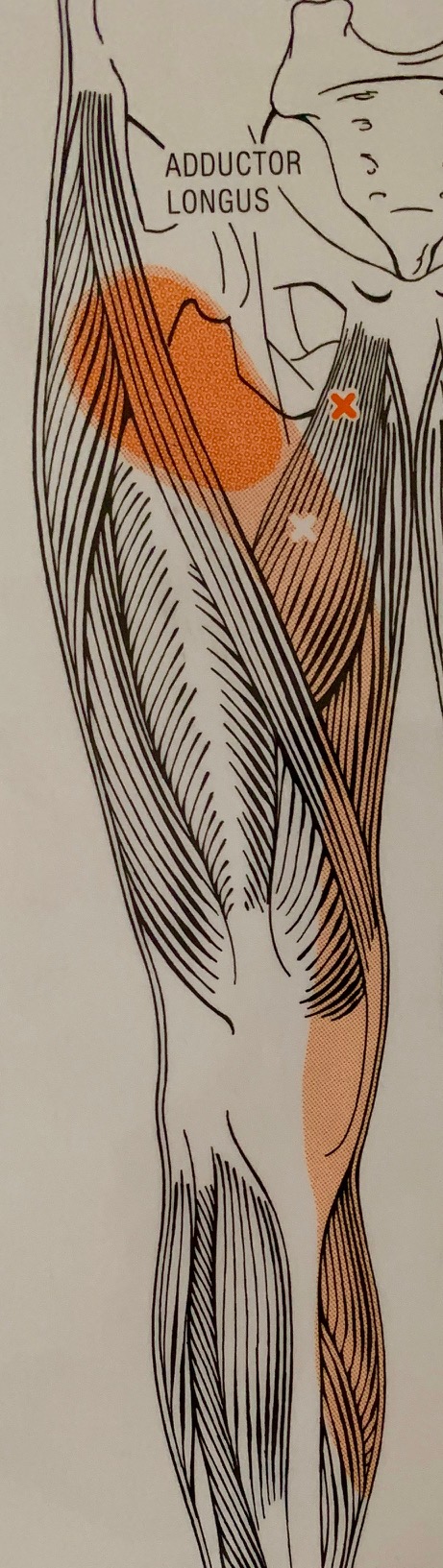 MIMIC 1
MYOFASCIAL TP IN THE ADDUCTOR LONGUS, MIMICING L4 ROOT LESION
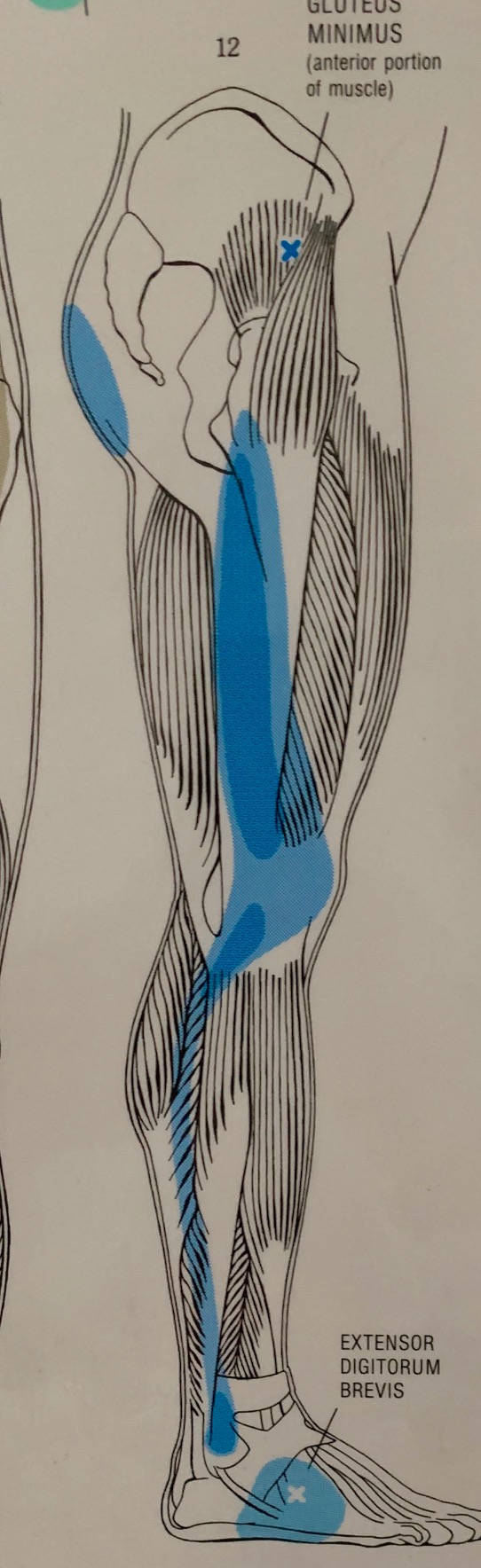 MIMIC 2
MYOFASCIAL TP IN THE GLUTEUS MINIMUS (ant.), MIMICING L5 ROOT LESION
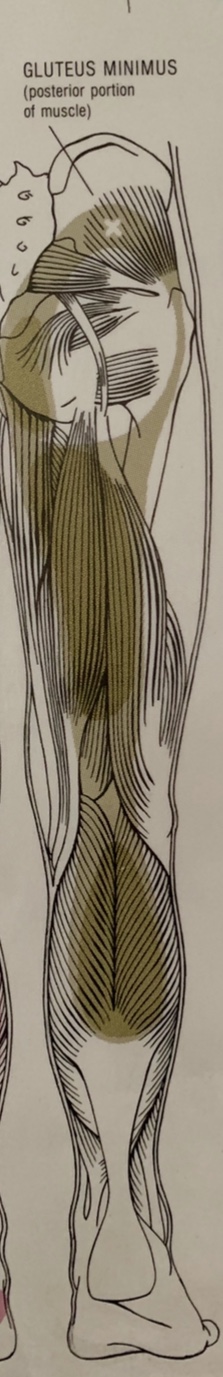 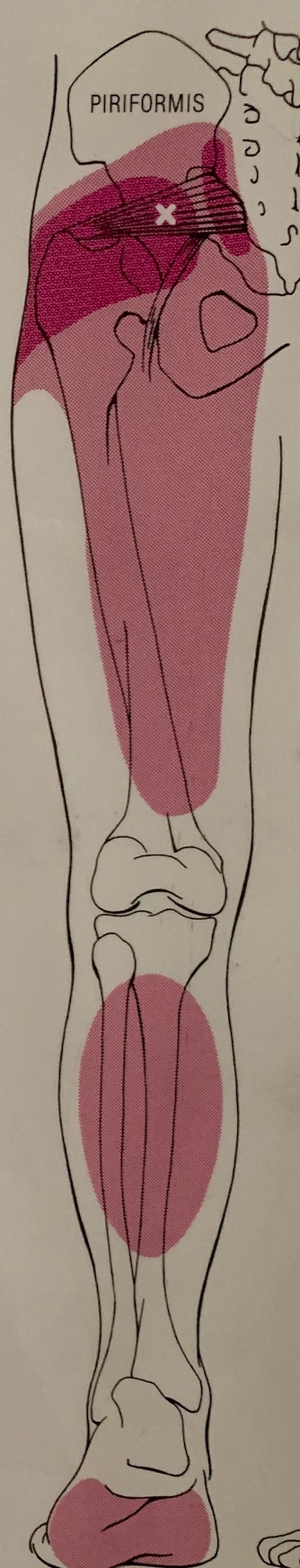 MIMIC 3
MYOFASCIAL TP IN THE PIRIFORMIS &/ GLUTEUS MINIMUS (post.), MIMICING S1 ROOT LESION
MYOFASCIAL PIONEERS
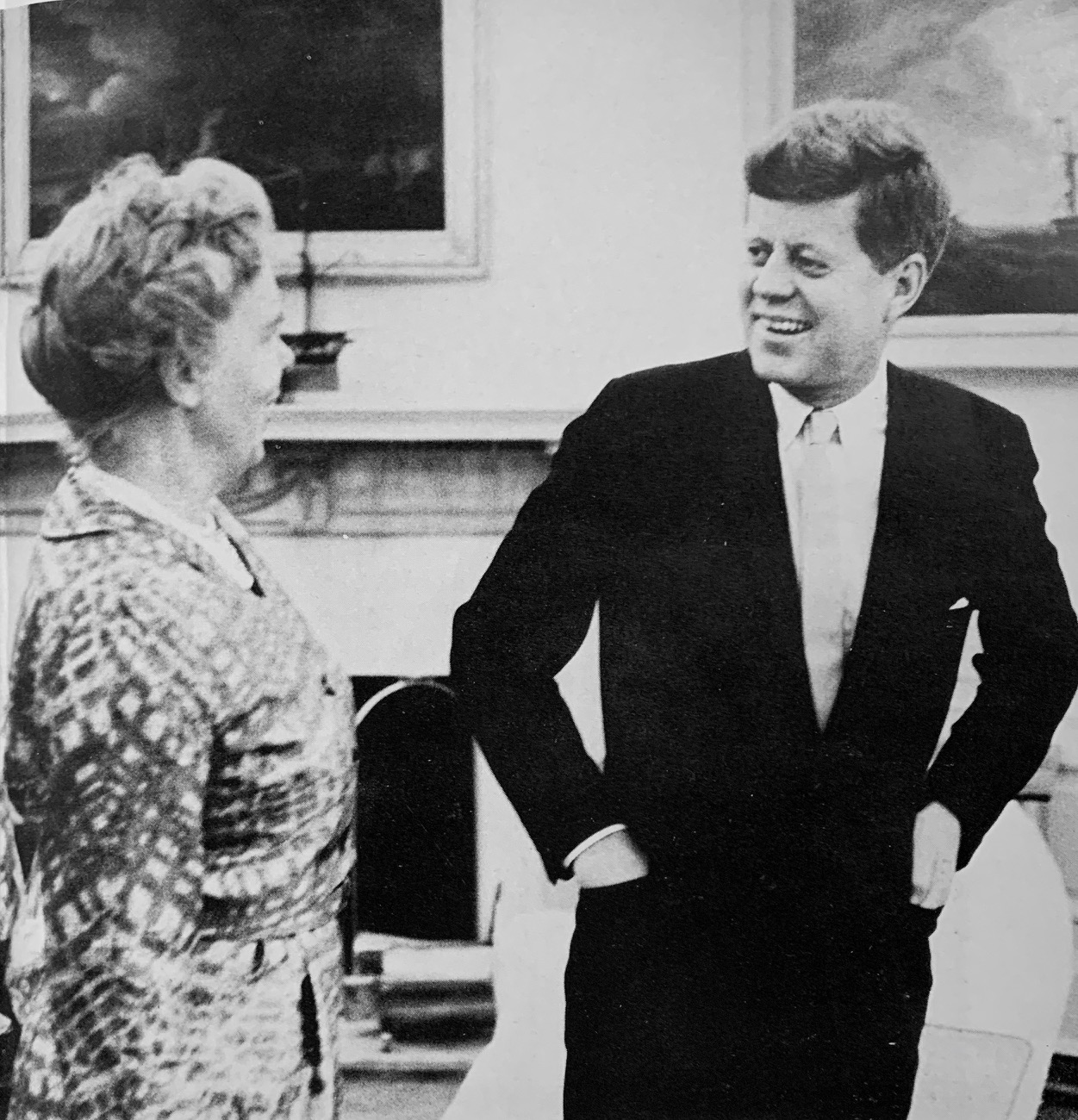 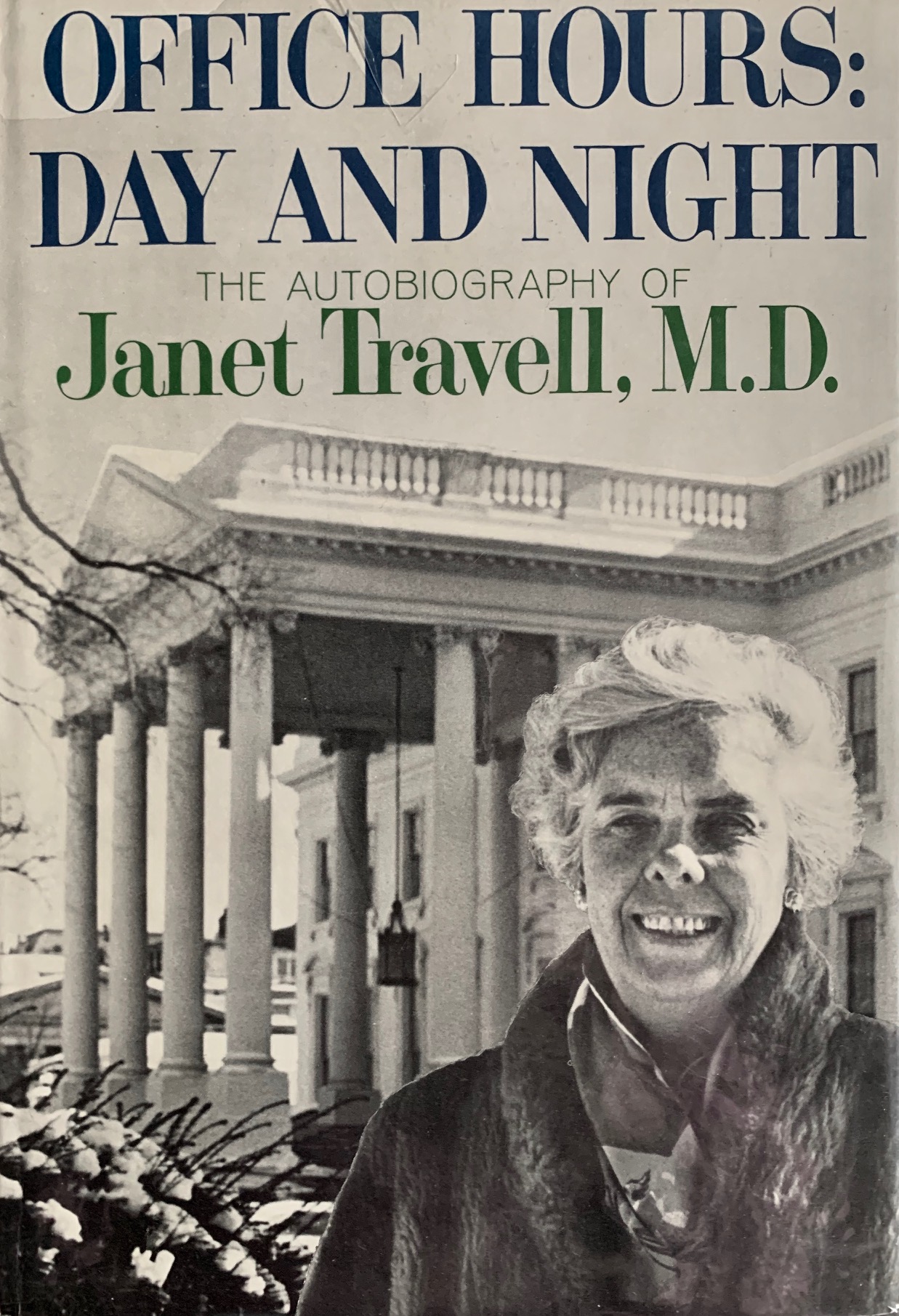 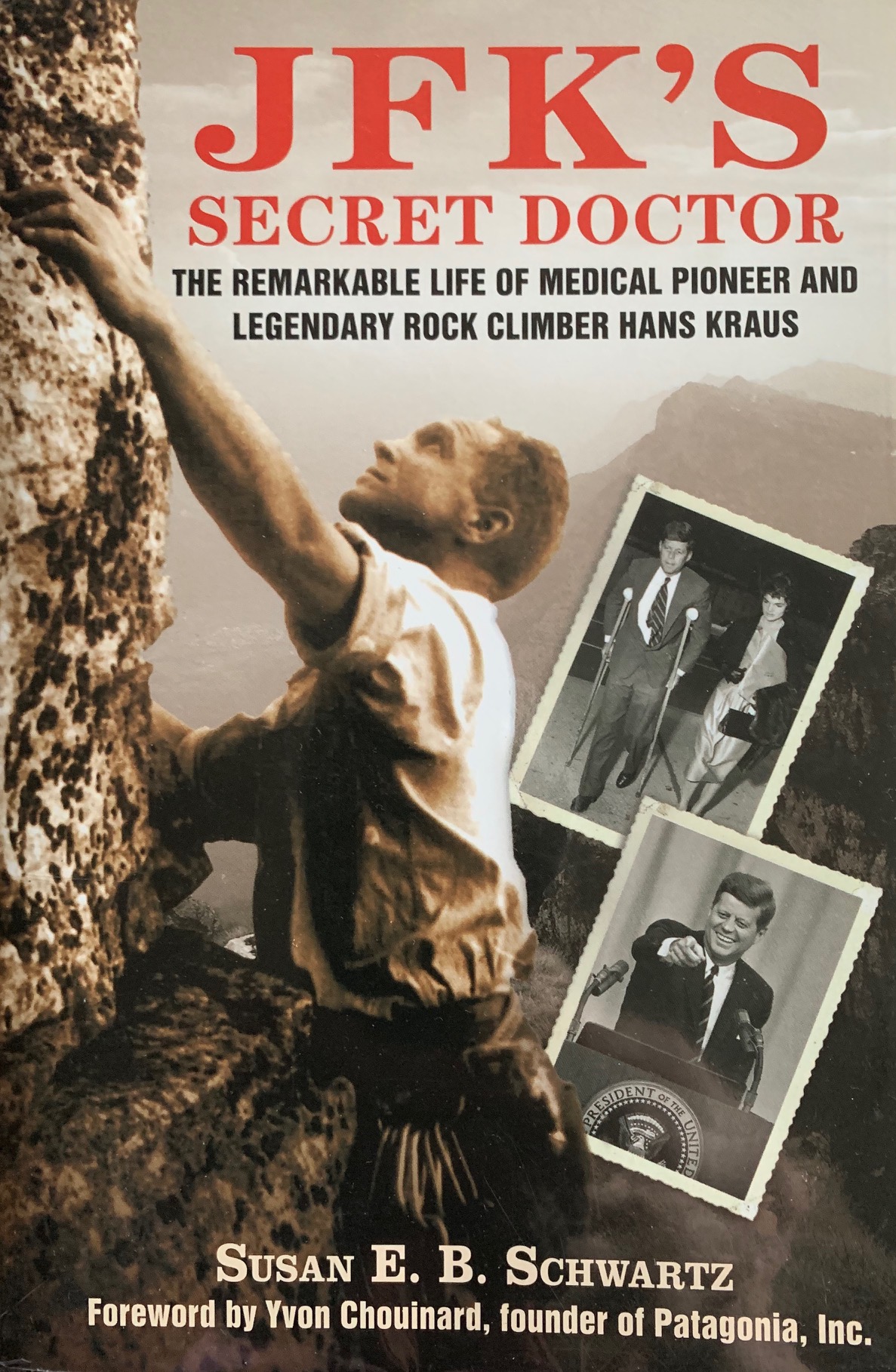 Janet Travell M.D: 1901-1997
Hans Kraus M.D.: 1905-1996
THANK YOU